Rajkot Branch of WIRC of ICAIBank Branch Audit Summit 2021
1
Audit Planning & Documentation
CA Vitesh D. Gandhi
20.03.2021
Restriction on Disclosure and Use of Data
The data in this document contains trade secrets and confidential or proprietary information of my firm, the disclosure of which would provide a competitive advantage to others. As a result, this document shall not be disclosed, used or duplicated, in whole or in part, for any purpose. The data subject to this restriction are contained in the entire document.
Disclaimer
2
These are my personal views and can not be construed to be the views of the ICAI or my firm.
No representations or warranties are made by the WIRC with regard to this presentation.
These views do not and shall not be considered as a professional advice.
This presentation should not be reproduced in part or in whole, in any manner or form, without our written permission.
Agenda
3
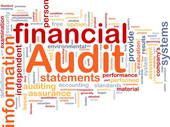 Audit Planning 
Audit Documentation
Report Writing
Certification & MOC
Objective
4
Compliance with: 
 - RBI / ICAI Guidelines
 - Terms of Appointment
 - Accounting Standards
 - Standards on Auditing
Other Certification work
Effective Reporting 
Completion of Work in Time
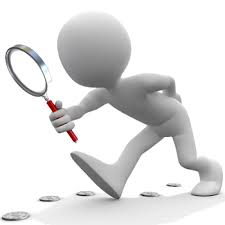 Branch Audit Read and Follow
5
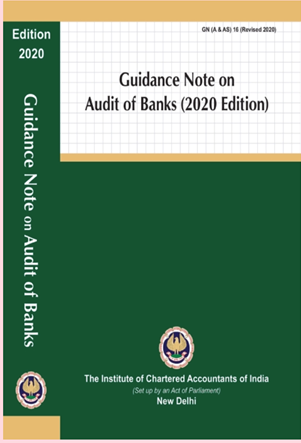 Ground Work at Office
6
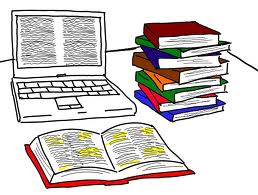 Preliminary Work

Evaluation of Internal Controls

Prepare Audit Program

Overall Time & Manpower Planning
Laying Overall Audit Plan
Strong Planning – Backbone of Auditor
7
Audit Planning
8
Applicable Act for the Bank
Independence Declaration to be Obtain from Partner and other qualified professionals prior to                     accepting the assignment
Appointment Letter / Acceptance Letter
NOC of Previous Auditor.
Closing Circular of the Bank
Audit Engagement Letter.
Basic Information from branch.
Audit Program / Checklist / LFAR requirement
Study RBI Circulars / Guidance Note on Bank Audit 
Attend Trainings / Webinars 
Have knowledge of current affairs
Compliance with SAs issued by ICAI
9
SQC 1  Standard on Quality Control 
SA 210 agreeing to the terms of the audit engagement
SA 230 Audit Documentation
SA 240 The Auditor's Responsibilities Relating to Fraud in an Audit of Financial Statements
SA 260 Communication with Those Charged with Governance
SA 300 Planning An Audit Of Financial Statements
SA 315 Identifying and Assessing the Risks of Material. Misstatement Through Understanding the             Entity and Its Environment
SA 320  Materiality In Planning And Performing An Audit
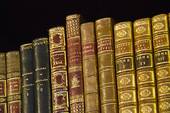 Compliance with SAs issued by ICAI
10
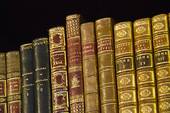 SA 330 The Auditor's. Responses To Assessed Risks
SA 450 Evaluation of Misstatement Identified During the Audit
SA 500 Audit Evidence
SA 505 External Confirmation
SA 520 Analytical Procedures
SA 530 Audit Sampling
SA 580 Written Representations
SA 610 Using the Work of Internal Auditors
Audit Risks
11
Non-Compliance with RBI Master Direction.
Non-Compliance with RBI Circular with special emphasize on IRAC Norms.
Non-Compliance with RBI Notification, Circular, Press Release and FAQs.

Divergence with RBI Risk Assessment Report under Super Advisory Programme for Assessment of         
  Risk and Capital in terns of their annual inspection.
Non-Compliance w.r.t. Bank's closing circular.
Attestation of incorrect statement and Audit Report.
Non-Compliance with technical standard issued by ICAI.
Audit Planning
12
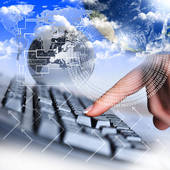 Have  knowledge of the: 

Economy
Banking Industry
Government Policies
Rules & Regulations applicable to the Bank
Products handled by Bank 
Complexities involved 
Applicability of Accounting Standards 
Applicability Auditing and Assurance Standards.
Accounting Policy and Last Annual Report of the Bank.
Audit Program
13
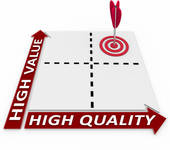 Define broadly the scope of audit.
Include Certificates in main audit plan.
Identify the thrust areas.
Special emphasis and planning for new LFAR.
Special emphasis and planning for IFC for the Branch Audit.
Prepare and send letter of requirement to the branch.**
Set materiality levels standards for each area.
Lay down over all time schedule.
Training to Audit staff and special skill if required.
Weak areas identified during the Audit – extra focus.
Physical verification of cash and other securities / Sensitive Accounts
Frauds  / Sundry Assets / Suspense Account / Inter Branch reconciliation 
Contingent Liabilities
Contingent Liabilities not acknowledged as debts.
** Refer Guidance Note 2021 / Anil Saxena’s Book on A Practical Guide for Bank Auditors by Taxmann’s
Work at Branch
14
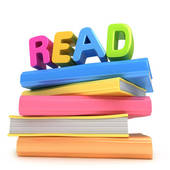 “First hand feel” of Branch:
Organization Chart of Branch.
Budgeted Figures/Performance Review Report of the Branch Business.
Exception Report of the Branch.
Previous Years Audited Return.
Concurrent Audit Report.
Internal Inspection Report. 
RBI Inspection Report.
Forensic Audit Report.
Credit Audit Report
Various Other Audit Reports
Review Compliance of these Reports.
Audit Execution
15
Meeting with branch officials to gain an insight into operation 
Meeting for identify & assess the risk of material misstatement
Allocation of work
Request branch to provide adequate number of System
Analyze and Evaluate the errors in samples selected
Data regarding advance to be obtained in Excel form for Data Analysis
Get the rectification / MOC Passed 
Work as per Audit Program and schedule
Prepare reports according to requirement
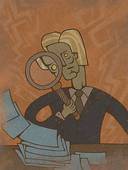 Audit Documentation
16
A sufficient and appropriate record of the basis for the auditor’s report. Evidence that the audit was planned and performed in accordance with SAs and applicable legal and regulatory requirement. Following needs to be documented:-

 Appointment & Engagement Letter
 Audit Plan & Programme
 Communication with Previous Auditor
 No Objection Certificate issued by Previous Auditor
 Minuets of Meeting & Key Correspondence
 Materiality with reference to SA 320
Latest RBI Master Directions / Circulars, other material for conducting the   audit.
 Closing Guidelines / Circular issued by the Bank.
 Powers & Responsibilities at various levels.
 Policies, Processes and procedures followed.
 Trial Balance for the year.
Audit Documentation
17
Financial Statement (Pre MOCs and Post MOCs) of Current Year
 Various types of Returns required as per Closing Circular
 Previous Year Statutory Audit Report
 Concurrent Audit Report 
 Inspection Report
 MOCs of current year
 Significant Documents related to advances and Deposits
Statement of advances with classification along with various fields duly filled  such as security, sanction limits, date of sanction / renewal, outstanding balance etc.
 Document related to Old outstanding items of BS
 Other Bank / RBI balance confirmation
 Management Representation Letter
 Various other Audit documents / evidence considered in audit process.
Important RBI circulars while planning the Audit
18
RBI/2015-16/101 DBR.No.BP.BC.2/21.04.048/2015-16 Dated July 1, 2015 on Master Circular - Prudential norms on Income Recognition, Asset Classification and Provisioning pertaining to Advances:-

 INCOME RECOGNITION
 ASSET CLASSIFICATION 
 PROVISIONING NORMS
 PROJECT LOAN

RBI/DBS/2016-17/28 DBS.CO.CFMC.BC.No.1/23.04.001/2016-17 Dated July 01, 2016 on Master Directions on Frauds – Classification and Reporting by commercial banks and select FIs 
These directions is issued to provide a framework to banks enabling them to detect and report frauds early and taking timely consequent actions like reporting to the Investigative agencies so that fraudsters are brought to book early and do effective fraud risk management. 
Also refer EARLY WARNING SIGNALS in Annexure – II of the said circular
Important RBI circulars while planning the Audit
19
RBI/2018-19/203 DBR.No.BP.BC.45/21.04.048/2018-19 Dated June 7, 2019 on Prudential Framework for Resolution of Stressed Assets
These directions is issued with a view to provide a framework for early recognition, reporting and time bound resolution of stressed assets.
Where a viable Resolution Plan in respect of a borrower is not implemented within the timelines all lenders shall make additional provisions.
Prudential Norms Applicable to Restructuring.

RBI/2020-2021/10  FIDD.MSME & NFS.BC.No.3/06.02.31/2020-21 Dated July 2, 2020 on Credit flow to Micro, Small and Medium Enterprises Sector 
Classification of MSME enterprises 
Composite criteria of investment and turnover for classification 
Calculation of investment in plant and machinery or equipment 
Calculation of turnover
Important RBI circulars while planning the Audit
20
RBI/2020-21/27 DoS.CO.PPG.BC.1/11.01.005/2020-21 Dated August 21, 2020 on Ad-hoc/Short Review/Renewal of Credit Facilities
Banks are expected to have a detailed Board approved policy on methodology and periodicity for review/renewal of credit facilities within the overall regulatory guidelines, and adhere to the same strictly. 

RBI/2019-20/220 DOR.No.BP.BC.63/21.04.048/2019-20 April 17, 2020 Dated 17.4.2020 on COVID19 Regulatory Package - Asset Classification and Provisioning
Moratorium Period (March 1, 2020 and May 31, 2020)
Provisioning (Accounts in default but standard provision @10%)

RBI/2019-20/244 DOR.No.BP.BC.71/21.04.048/2019-20 Dated May 23, 2020 on COVID-19 – Regulatory Package
Moratorium Period (June 1, 2020 to August 31, 2020)
FITL Creation
Easing of Working Capital Financing
Important RBI circulars while planning the Audit
21
RBI/2020-21/16 DOR.No.BP.BC/3/21.04.048/2020-21 Dated August 6, 2020 on Resolution Framework for COVID-19-related Stress

The framework shall be applicable to eligible borrowers
Part A :- Requirements specific to resolution of personal loans 
Part B :- Resolution of other eligible borrowers
Part C :- Prudential treatment of the exposures in respect of which resolution plans are implemented under this facility 
Part D :- Lists the disclosure requirements for the lending institutions with respect to the resolution plans implemented under this framework. 

RBI/2020-21/34 DOR.No.BP.BC/13/21.04.048/2020-21 Dated September 7, 2020 on Resolution Framework for COVID-19-related Stress – Financial Parameters
AUDIT PROCEDURE:- TERM LOAN
22
Sanction is as per the discretionary lending powers of bank. 
Ensure disbursement is only after compliances with pre - disbursement conditions 
Check for security is created like equitable mortgage deed and pari-passu rights are clearly mentioned in the sanction letter and mortgage deed .
Repayment schedule, moratorium option, re phasement etc is correctly fed in CBS. 
Verify the Interest Parameters (Regular & Penal Interest)
Review of SMA & CRILC Reporting. 
Asset Classification / Segment are correctly set up in system.
In respect of Project Loan check the project status and completion date.
AUDIT PROCEDURE:- CASH CREDIT/OVERDRAFTS
23
Customer wise Limit Checking
Stock / Debtors Statements Tracking and calculation of DP 
Changes in SL/DP
Turnover of CC Account based on Borrower’s Business profile 
Verify the Interest Parameters (Regular & Penal Interest) 
Review the Overdrawn Report for the outstanding amount exceeding sanction limits , if any.
Check interest is correctly applied on the day-end balances.
Compare March Stock Statement with the audited financials.
AUDIT PROCEDURE:- BILLS PURCHASED/DISCOUNTED
24
Scrutinize the bills register to ensure there are no overdue/matured bills for more than 90 days. 
Check whether bill wise break up is available in software. 
In Foreign Bills Register, ensure that exposure in foreign currency and equivalent Indian currency is correctly reported. 
Check interest collected is correctly classified under current and pre paid income. 
Devolved Bills under LC to be debited to limit A/C and not parked in some other account.
AUDIT PROCEDURE:- NON PERFORMING ASSETS
25
Review the accounts which are classified as NPA with respect to 
Security Value 
Interest Reversal 
Date of NPA 
Provisioning thereon 
Review the annual stock audit report for the NPA and latest valuation report for the immovable properties in case the valuation is older than 3 years. 
Review the accounts to ensure no interest is charged on such accounts.
AUDIT PROCEDURE:- OTHER ASPECTS
26
Check the CRILC of the borrower.
For agriculture accounts check whether the outstanding is not more then 135% of limit.
Changes in repayment schedule.
60:40 ratio for working capital accounts as per RBI circular.
RBI inspection report.
End use of funds.
Appropriation of recovery in case of NPA.
External confirmation for the following:-
Bank Balance with RBI or HO
Nostro Balance
Advances
Deposit
Check any major movement as at the date of signing for subsequent event point of view.
AUDIT PROCEDURE:- OTHER ASPECTS
27
Obtained list of Red Flagged Accounts & ensured that same has not been removed within 6 Month , same has been reported as Suspected Fraud or Fraud?
Review of accounts flagged as RFA by other Banks 
Whether the branch has used Central Fraud Registry while preparing Credit appraisal in respect of granting new facility
Ensure all borrowers >100 Crores register as LEI (Legal Entity Identifier) in terms of RBI Guideline as at 31.03.2021
Confirm Sundry and Suspense Account Balance for period more than 6 Month have been fully provided for in terms of RBI Guideline
SUPREME COURT ORDER
28
The Supreme Court of India in a public interest litigation (PIL) case of Gajendra Sharma versus Union Bank of India, in an interim order dated 3 September 2020, had directed that the accounts which were not declared as NPA till 31 August 2020 shall not be declared as such till further orders.

Specific Guidelines by the Bank need to be understand on this regard.
Reporting
29
SA 700 Unmodified report
 SA 701 Key Audit Matters
 SA 705 Modification to Opinion
 SA 706 Emphasis of Mater / Other Matter
 Addressed to SCA
 Compliance with Accounting Standards to be mentioned in main report.
 Illustrative Format as per ICAI Bank Audit Guidance Note
Long Form Audit Report
30
The revised Long Format Audit Report format will be put into operation for the period covering 2020-21 and onwards as per circular RBI/2020-21/33 Ref. No. DOS. CO. PPG. /SEC. 01/11.01.005/2020-21 Dated September 05, 2020 

LFAR Audit Approach

Read All questions in LFAR 
Plan & Design Audit Program to cover all aspects of LFAR
Prepare separate checklists for each point to be reported.
Record the extent of checking / sample selected.
Proper documentation & collecting SAAE during the audit.
Write descriptive answers. Avoid Y/N/NA
Include facts, figures and examples to the extent possible in all answers to the questions.
Observations resulting in adjustments to account heads needs to be reported along with MOC
Discuss the contents of report with Branch Management
Obtain Management Representation from Branch Manager on various matters based on Audit.
It’s a very important report for readers such as SCA and Management of Bank.
Other Certificates
31
Audit Report is a reasonable Assurance
 Audit Certificate is Absolute Assurance
 Types of Certificates
  - Branch Returns
  - Audit Reports
  - Memorandum of Changes
  - LFAR
  - Tax Audit Reports
  - Other Certificates
Other Certificates
32
Capital Adequacy – BASEL I, II, III
 DICGC Claims
 PMRY Certification
 Cash Balance 12 odd days
 Investment on Behalf of Head Office
 Agricultural Debt Relief
 Maturity Pattern of Loans & Advances 
 Interest Subvention(Exports/ Agriculture)
 IRAC / NPA Related Certificates
 Restructured Advances
Verification of Certificates
33
Make use of Guidance Note on Reports or Certificates for Special Purpose (Revised 2016) issued by ICAI in September 2016.
Standard Operating Procedure (SOP) need to be obtain for various certificates from the Bank. 
Plan the Certificate work along with Audit
Audit Program to include Certificates
Verification of data / information is must be documented
Prepare documentation for each certificate signed
Questions
34
35
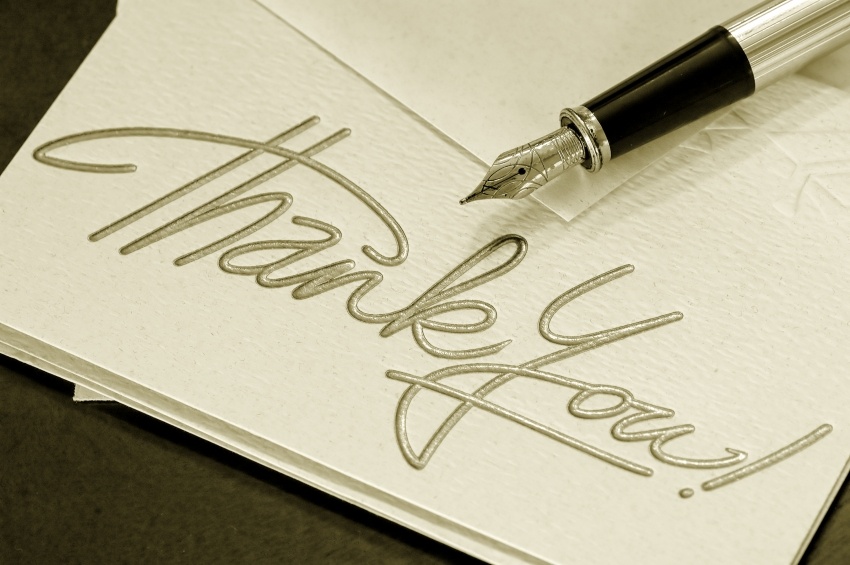 CA VITESH D. GANDHI,
Email: vitesh.g@cas.ind.in
Cell: 9322403486